个人/转正
工作述职报告
单位部门：市场部
汇报人：xxx
[Speaker Notes: 点击即可编辑点击即可编辑点击即可编辑]
目  录
CONCENTS
工作回顾
1.
自我评价
2.
工作体会
3.
规划展望
4.
工作回顾
工作回顾
工作岗位及职责
在此录入上述图表的描述说明，在此录入上述图表的描述说明，在此录入上述图表的描述说明
在此录入上述图表的描述说明，在此录入上述图表的描述说明，在此录入上述图表的描述说明
点击即可编辑点击即可编辑点击即可编辑
在此录入上述图表的描述说明，在此录入上述图表的描述说明，在此录入上述图表的描述说明
在此录入上述图表的描述说明，在此录入上述图表的描述说明，在此录入上述图表的描述说明
在此录入上述图表的描述说明，在此录入上述图表的描述说明，在此录入上述图表的描述说明
具体工作完成情况
单击此处输入标题
请在这里输入您的主要叙述内容
请在这里输入您的主要叙述内容
单击此处输入标题
请在这里输入您的主要叙述内容
请在这里输入您的主要叙述内容
单击此处输入标题
请在这里输入您的主要叙述内容
请在这里输入您的主要叙述内容
单击此处输入标题
请在这里输入您的主要叙述内容
请在这里输入您的主要叙述内容
单击此处输入标题
请在这里输入您的主要叙述内容
请在这里输入您的主要叙述内容
自主学习情况
在此录入上述图表的描述说明在此录入上述图表的描述说明
网  络
在此录入上述图表的描述说明在此录入上述图表的描述说明
在此录入上述图表的描述说明在此录入上述图表的描述说明
培  训
工  作
读  书
会  议
在点击即可编辑点击即可编辑点击即可编辑说明
在此录入上述图表的描述说明在此录入上述图表的描述说明
工作岗位及职责
对外
事务
日常
事务
行政
管理
人力资
源管理
在此录入上述图表的描述说明在此录入上述图表的描述说明
在此录入上述图表的描述说明在此录入上述图表的描述说明
在点击即可编辑点击即可编辑点击即可编辑
在此录入上述图表的描述说明在此录入上述图表的描述说明
部门活动组织情况
红歌会
拔河比赛
涉外联谊
技术比武
这里输入简单的文字概述里输入简单文字概述这里简单输入简单文字
这里输入简单的文字概述里输入简单文字概述这里简单输入简单文字
这里输入简单的文字概述里输入简单文字概述这里简单输入简单文字
这里输入简单的文字概述里输入简单文字概述这里简单输入简单文字
各项材料整理情况
历史材料
   归档
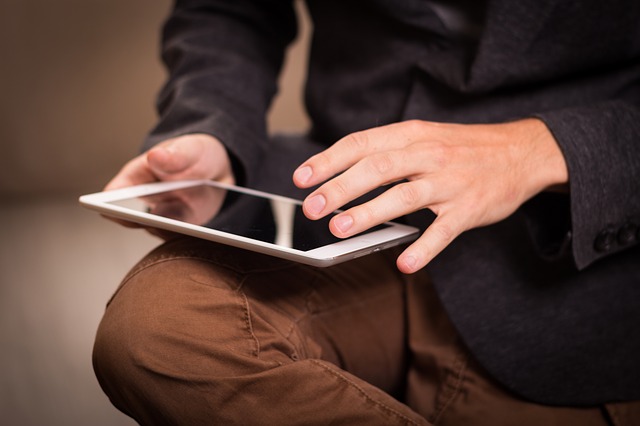 这里输入简单的文字概述这里输入简单文字概述简单的文字概述这里输入简单的文字概述这里输入简
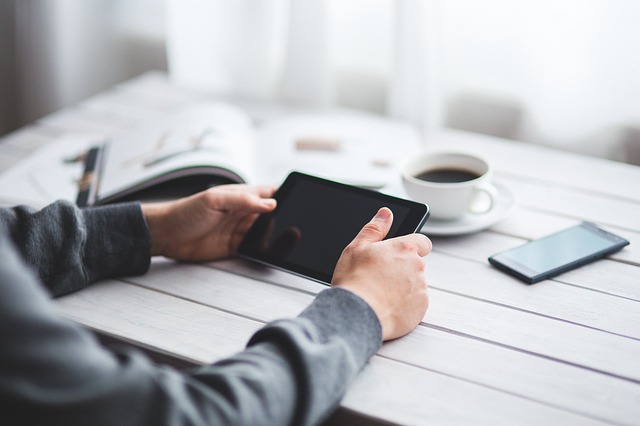 重要文件
上传下达
这里输入点击即可编辑点击即可编辑点击即可编辑单的文字概述这里输入简
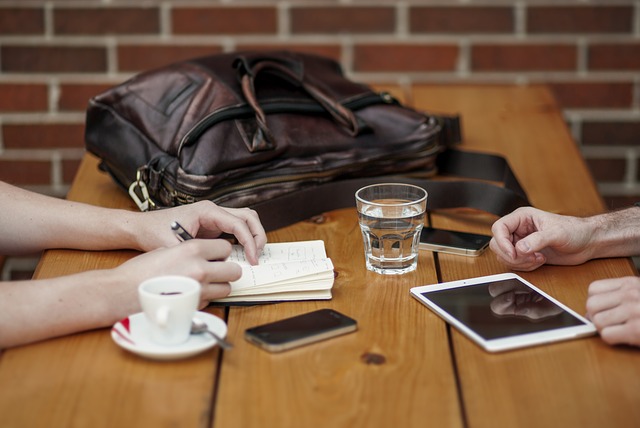 各项考勤的
汇总与通报
这里输入简单的文字概述这里输入简单文字概述简单的文字概述这里输入简单的文字概述这里输入简
内部培训学习情况
单击此处输入标题
请在这里输入您的主要叙述内容
请在这里输入您的主要叙述内容
单击此处输入标题
请在这里输入您的主要叙述内容
请在这里输入您的主要叙述内容
员工培训
其他工作情况
这里输入简单的文字概述里输入简单文字概述这里简单输入简单文字
01
02
此处输入文字
此处输入文字
这里输入简单的文字概述里输入简单文字概述这里简单输入简单文字
说点什么吧
这里输入简单的文字概述里输入简单文字概述这里简单输入简单文字
此处输入文字
此处输入文字
04
03
这里输入简单的文字概述里输入简单文字概述这里简单输入简单文字
自我评价
自我评价
我所具备的优势
谦虚上进
添加文本内容添加文本内容添加文本内容
添加文本内容添加文本内容添加文本内容
创新思维
三大
优势
添加文本内容添加文本内容添加文本内容
添加文本内容添加文本内容添加文本内容
沟通协调
添加文本内容添加文本内容添加文本内容
添加文本内容添加文本内容添加文本内容
我所欠缺的地方
单击此处输入标题
请在这里输入您的主要叙述内容
请在这里输入您的主要叙述内容
单击此处输入标题
请在这里输入您的主要叙述内容
请在这里输入您的主要叙述内容
02
03
04
01
单击此处输入标题
请在这里输入您的主要叙述内容
请在这里输入您的主要叙述内容
单击此处输入标题
请在这里输入您的主要叙述内容
请在这里输入您的主要叙述内容
我的信条
勤奋务实
实事求是
以人为本
“
“
“
03
02
01
这里输点击即可编辑点击即可编辑点击即可编辑
工作体会
工作体会
工作心得体会
责任感
这里输入简单的文字概述里输入简单文字概述这里简单输入简单文字
这里输入简单的文字概述里输入简单文字概述这里简单输入简单文字
团队精神
使命感
新的定位
这里输入简单的文字概述里输入点击即可编辑点击即可编辑点击即可编辑字
这里输入简单的文字概述里输入简单文字概述这里简单输入简单文字
我对责任的理解
从个人而言，责任就是担当，就是付出，体现一个人的心智，胸怀和格局
这里输入简单的文字概述里输入简单文字概述这里简单输入简单文字这里输入简单的文字概述里输入简单文字概述这里简单输入简单文字这里输入简单的文字概述里点击即可编辑点击即可编辑点击即可编辑输入简单文字这里输入简单的文字概述里输入简单文字概述这里简单输入简单文字
在其位谋其政，正是责任心才让我们更好的做好工作，对得起自己，他人
从社会而言，责任是一种职务，地位上升升的越高，责任越大
对企业文化的理解
输入您的标题
请在这里输入您的主要叙述内容请在这里输入您的主要叙述内容
请在这里输入您的主要叙述内容请在这里输入您的主要叙述内容
输入您的标题
请在这里输入您的主要叙述内容请在这里输入您的主要叙述内容
请在这里输入您的主要叙述内容请在这里输入您的主要叙述内容
输入您的标题
请在这里点击即可编辑点击即可编辑点击即可编辑
请在这里输入您的主要叙述内容
对部门的意见跟建议
01
03
单击此处输入标题
请在这里输入您的主要叙述内容
请在这里输入您的主要叙述内容
单击此处输入标题
请在这里输入您的主要叙述内容
请在这里输入您的主要叙述内容
意见建议
单击此处输入标题
请在这里输入您的主要叙述内容
请在这里输入您的主要叙述内容
单击此处输入标题
请在这里输入您的主要叙述内容
请在这里输入您的主要叙述内容
02
04
规划展望
规划展望
我的职业规划
转  型
2017
2017年，完成角色转换
2019年，成为成熟的
复合型管理人
2019
复合型管理人
未来，最终成为企业高管
企业高管
未来
实现目标的关键
突破心智
请在这里输入您的主要叙述内容
请在这里输入您的主要叙述内容
01
03
02
04
强化优势
请在这里输入您的主要叙述内容
请在这里输入您的主要叙述内容
学习深造
请在这里输入您的主要叙述内容
请在这里输入您的主要叙述内容
不断实践
请在这里输入您的主要叙述内容
请在这里输入您的主要叙述内容
下一步工作规划
单击此处输入标题
请在这里输入您的主要叙述内容
请在这里输入您的主要叙述内容
2015
2016
单击此处输入标题
请在这里输入您的主要叙述内容
请在这里输入您的主要叙述内容
2017
单击此处输入标题
请在这里输入您的主要叙述内容
请在这里输入您的主要叙述内容
2018
2019
单击此处输入标题
请在这里输入您的主要叙述内容
请在这里输入您的主要叙述内容
单击此处输入标题
请在这里输入您的主要叙述内容
请在这里输入您的主要叙述内容
结 束 语
这里输入简单的文字概述里输入简单文字概述这里简单输入简点击即可编辑点击即可编辑点击即可编辑这里输入简单的文字概述里输入简单文字概述这里简单输入简单文字
感谢在座
各位的聆听
单位部门：市场部
汇报人：xxx
[Speaker Notes: 点击即可编辑点击即可编辑点击即可编辑]